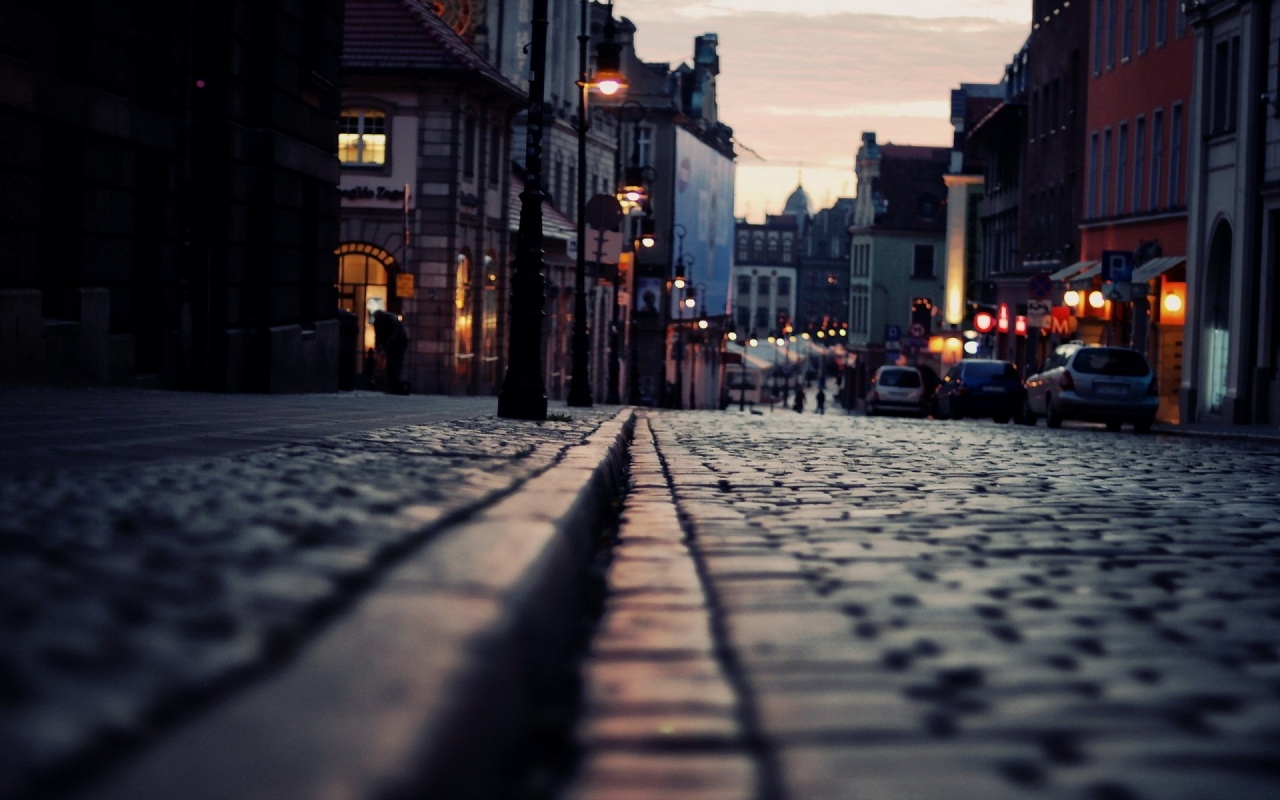 生物科研 化学实验PPT模版
Choose six words from 1a and write a sentence for each one. Work in pairs. Read your sentences aloud to your partner
POWERPOINT TEMPLATE
LOGO
CONTENTS
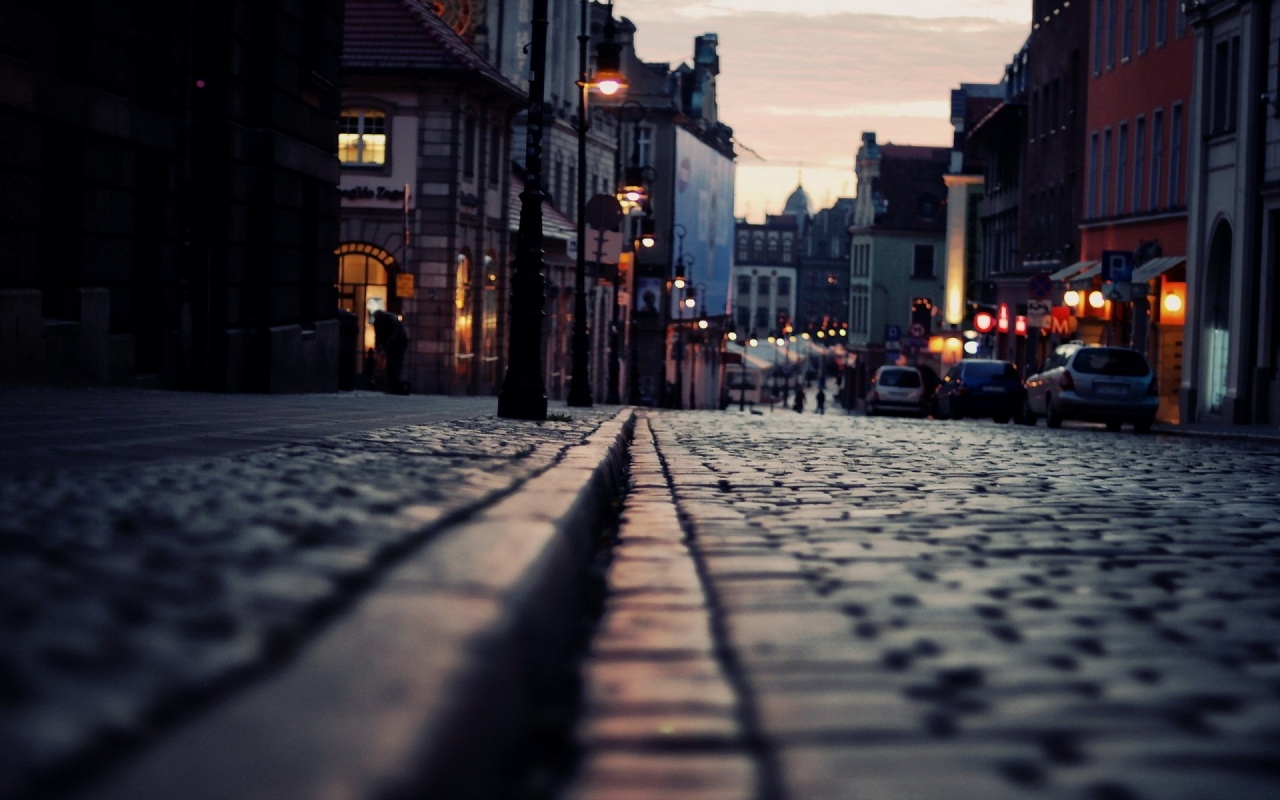 ADD YOUR TITLE HERE
ADD YOUR TITLE HERE
ADD YOUR TITLE HERE
ADD YOUR TITLE HERE
Choose six words from 1a and write a sentence for each one.
Choose six words from 1a and write a sentence for each one.
Choose six words from 1a and write a sentence for each one.
Choose six words from 1a and write a sentence for each one.
1
2
3
4
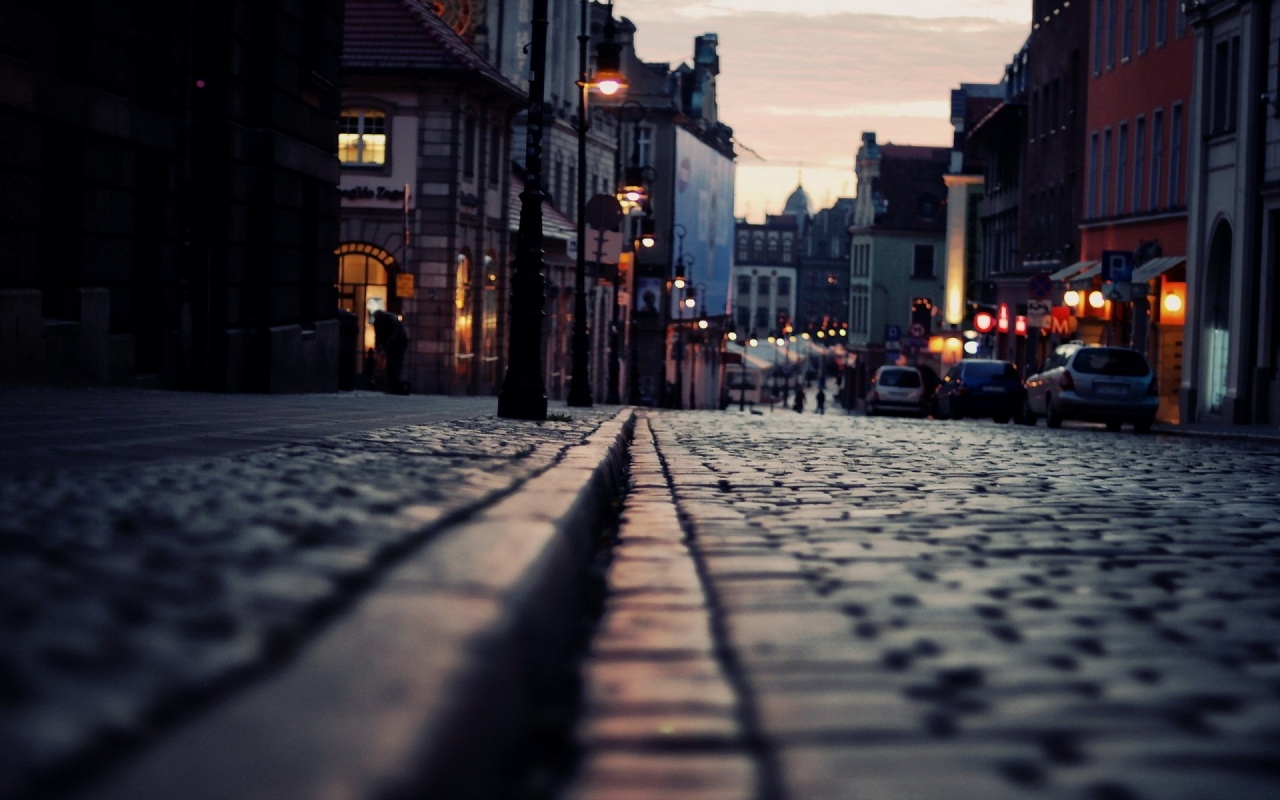 1
ADD YOUR TITLE HERE
01
Choose six words from 1a and write a sentence for each one.
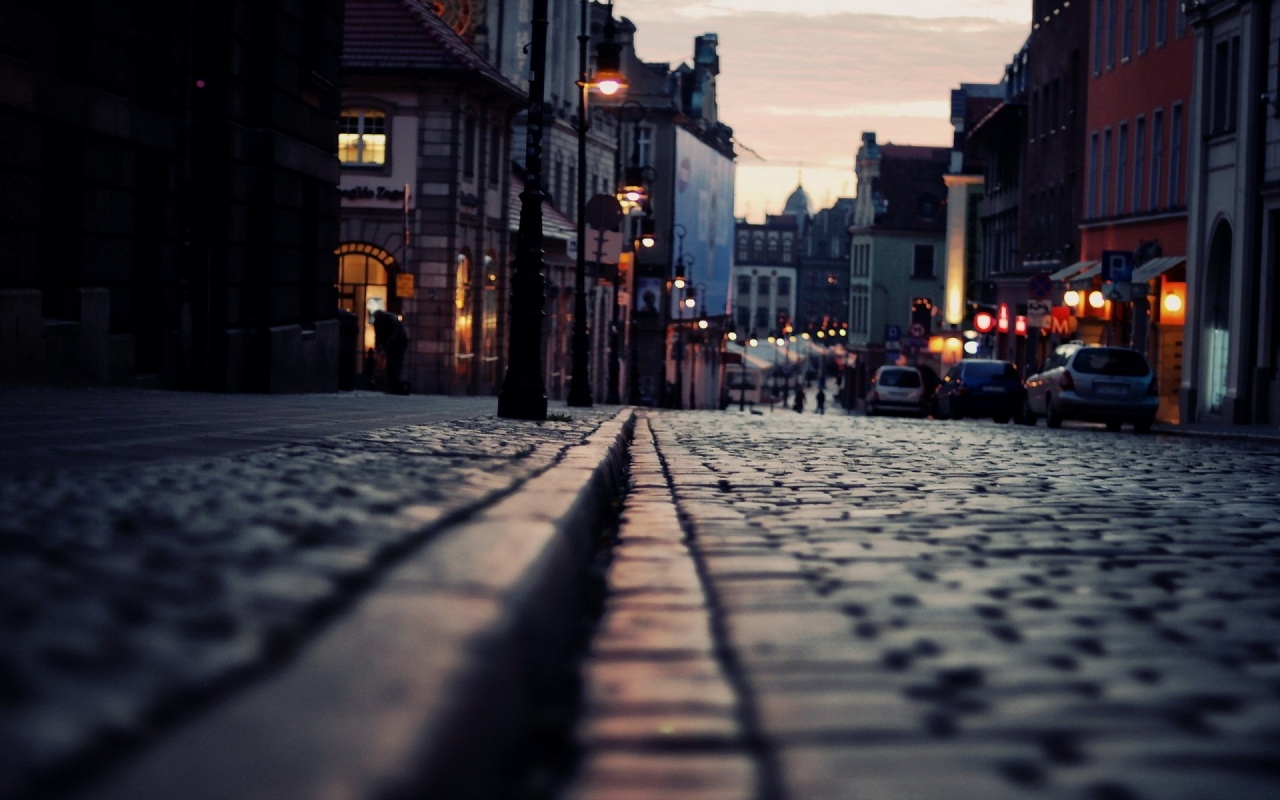 words from 1a and write a sentence for each one. Work in pairs.
words from 1a and write a sentence for each one. Work in pairs.
words from 1a and write a sentence for each one. Work in pairs.
words from 1a and write a sentence for each one. Work in pairs.
words from 1a and write a sentence for each one. Work in pairs.
words from 1a and write a sentence for each one. Work in pairs.
ADD YOUR TITLE HERE
words from 1a and write a sentence for each one. Work in pairs. Read your sentences aloud to
words from 1a and write a sentence for each one. Work in pairs.
words from 1a and write a sentence for each one. Work in pairs.
TITLE
TITLE
TITLE
words from 1a and write a sentence for each one. Work in pairs.
YOUR TITLE HERE
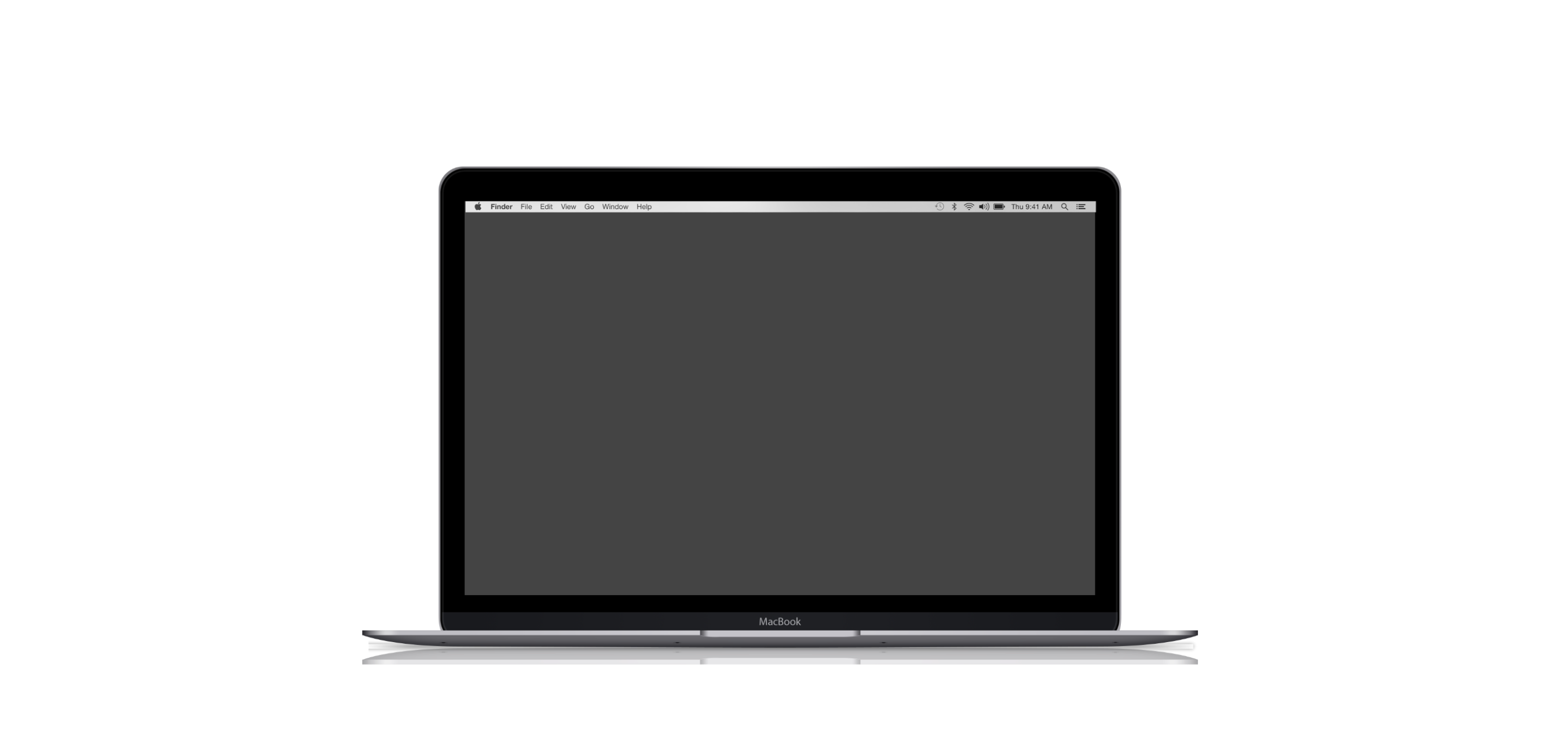 TITLE HERE
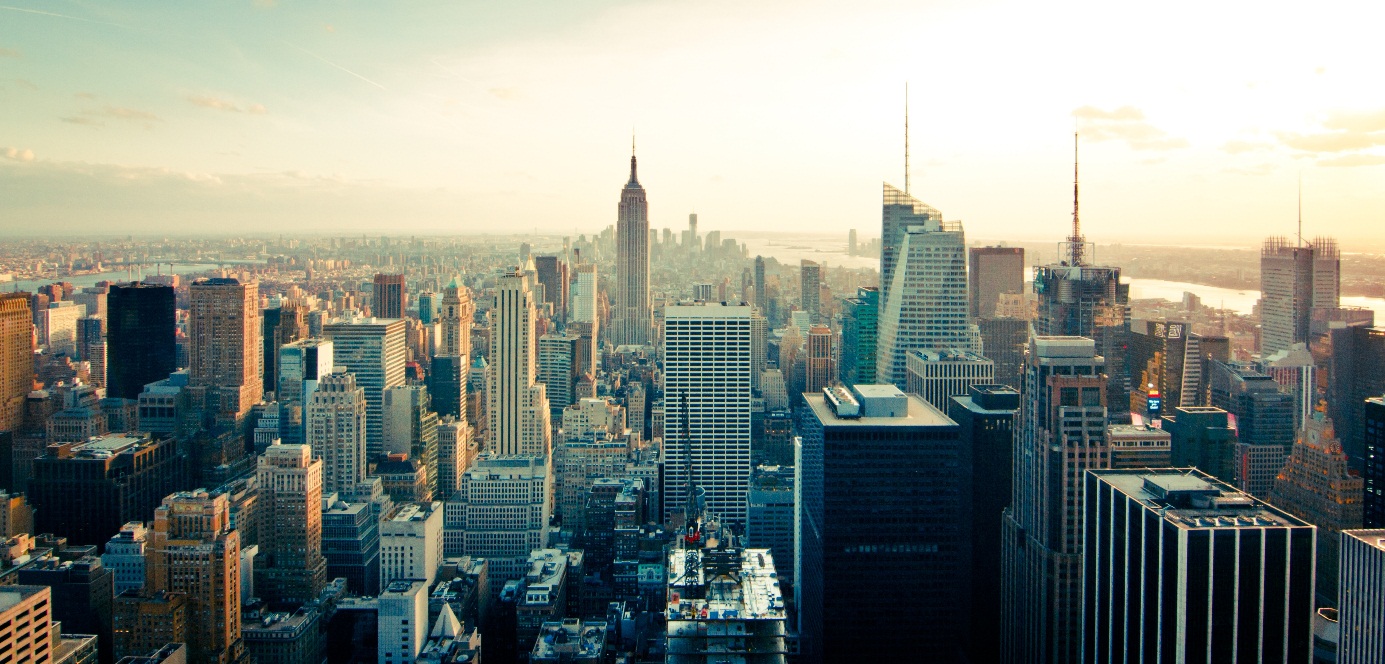 Work in pairs. Read your sentences aloud to your partner but instead of , say.
TITLE HERE
Work in pairs. Read your sentences aloud to your partner but instead of , say.
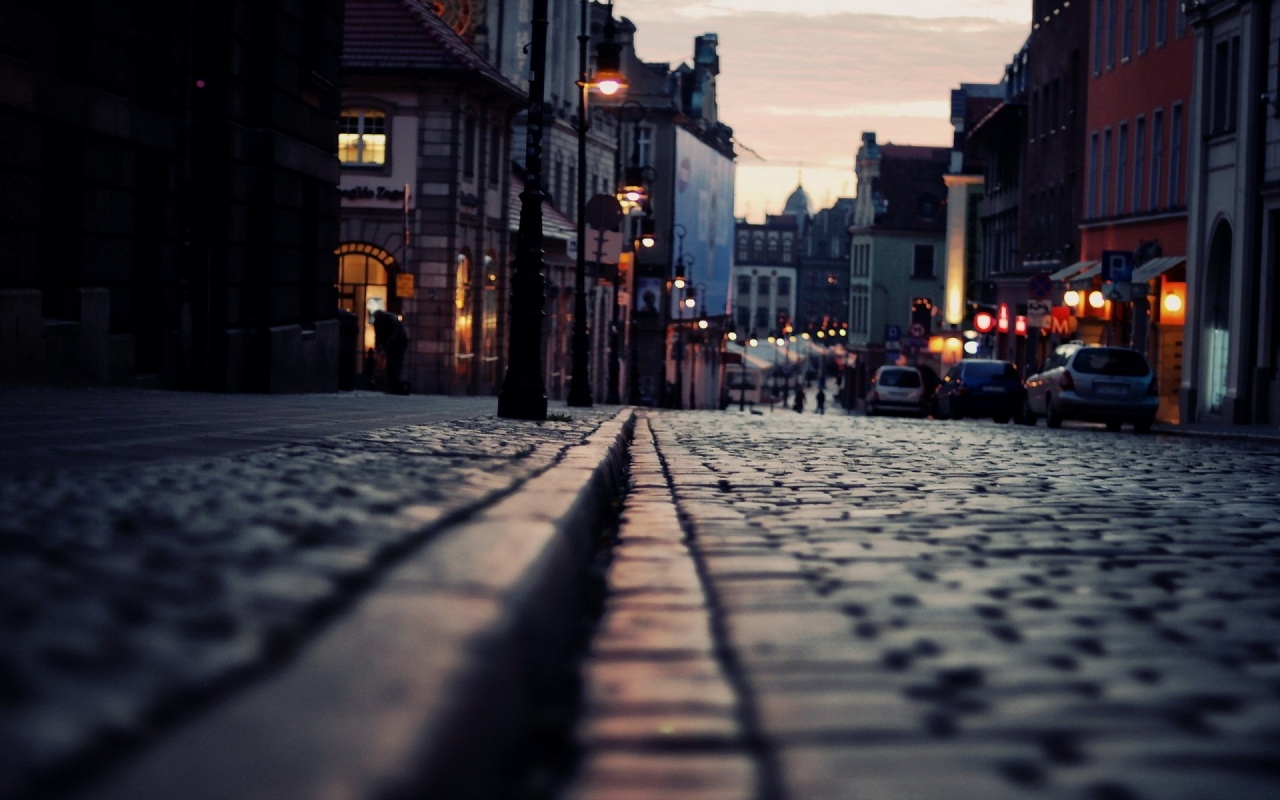 words from 1a and write a sentence for each one. Work in pairs.
YOUR TITLE HERE
75%
words from 1a and write a sentence for each one. Work in pairs.
YOUR TITLE HERE
65%
words from 1a and write a sentence for each one. Work in pairs.
YOUR TITLE HERE
80%
YOUR TITLE HERE
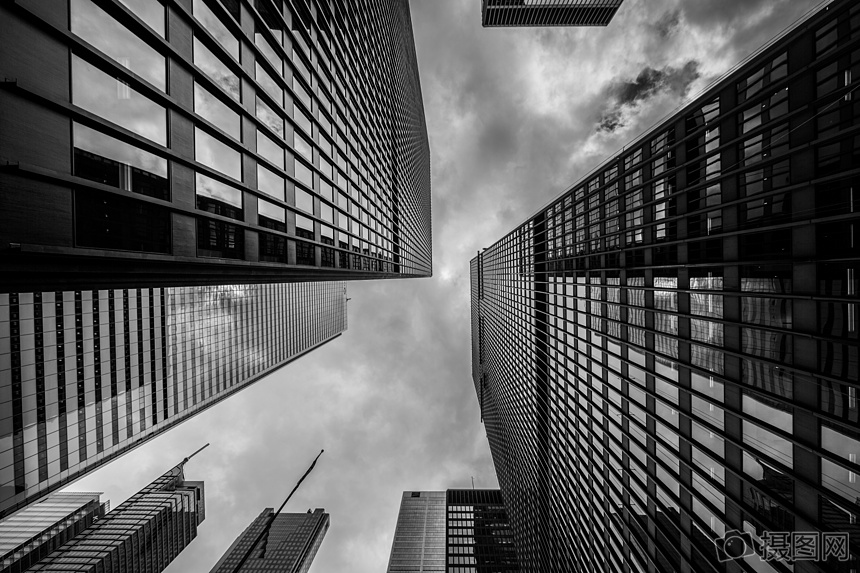 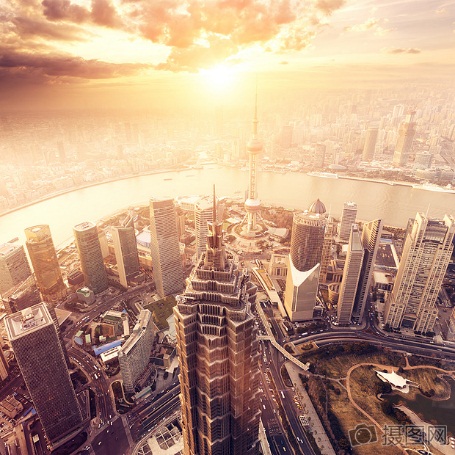 YOUR TITLE
ADD YOUR TITLE
ADD YOUR TITLE
ADD YOUR TITLE
ADD YOUR TITLE
words from 1a and write a sentence for each one. Work in pairs.
words from 1a and write a sentence for each one. Work in pairs.
words from 1a and write a sentence for each one. Work in pairs.
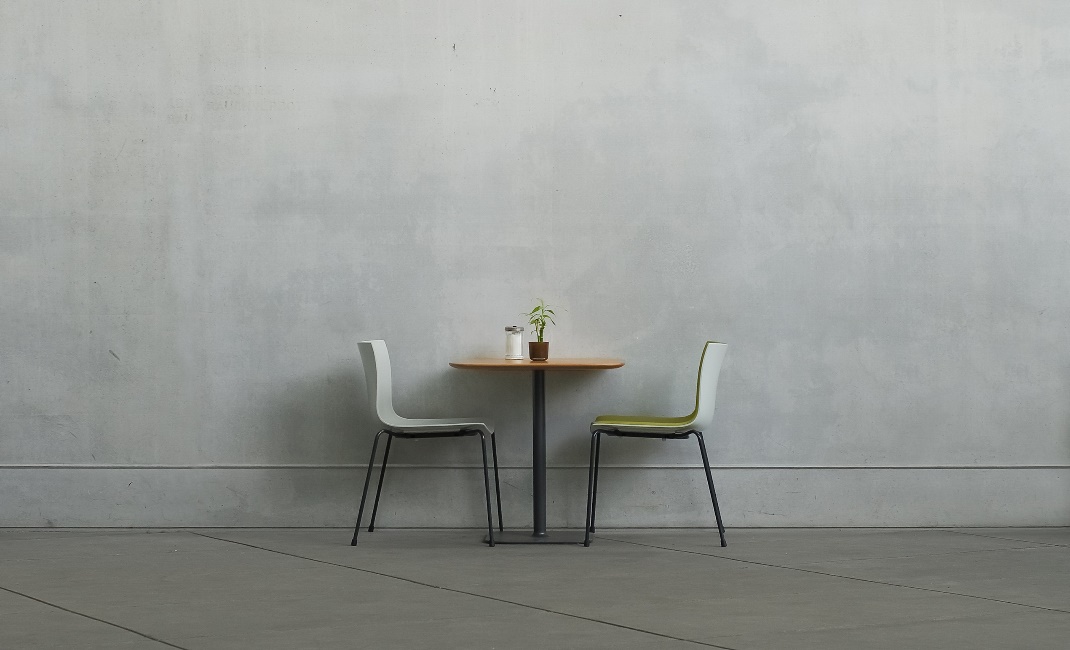 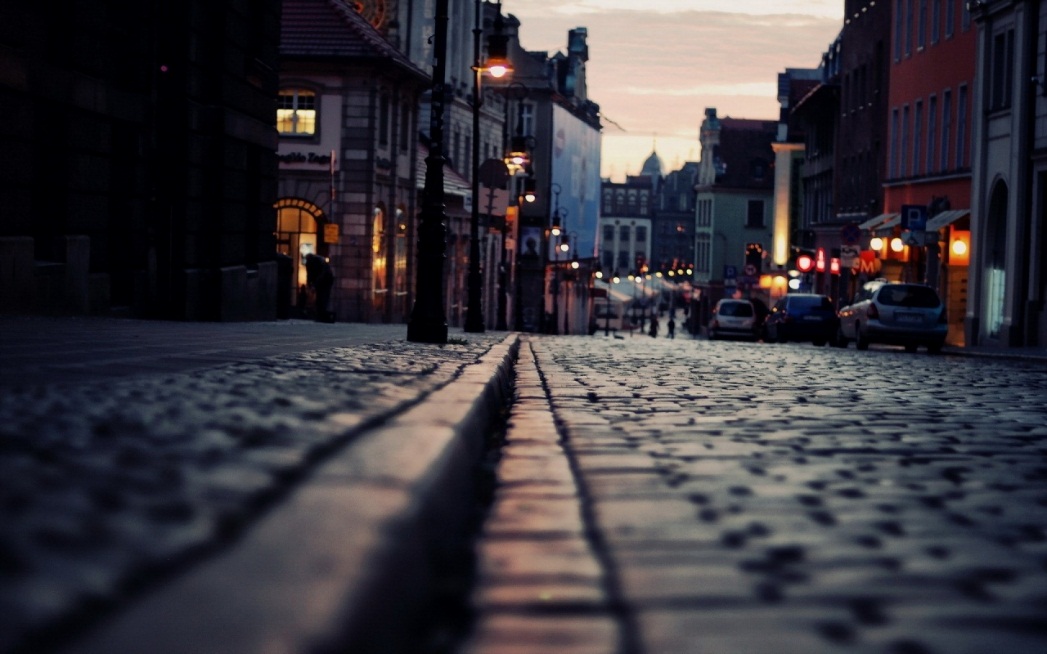 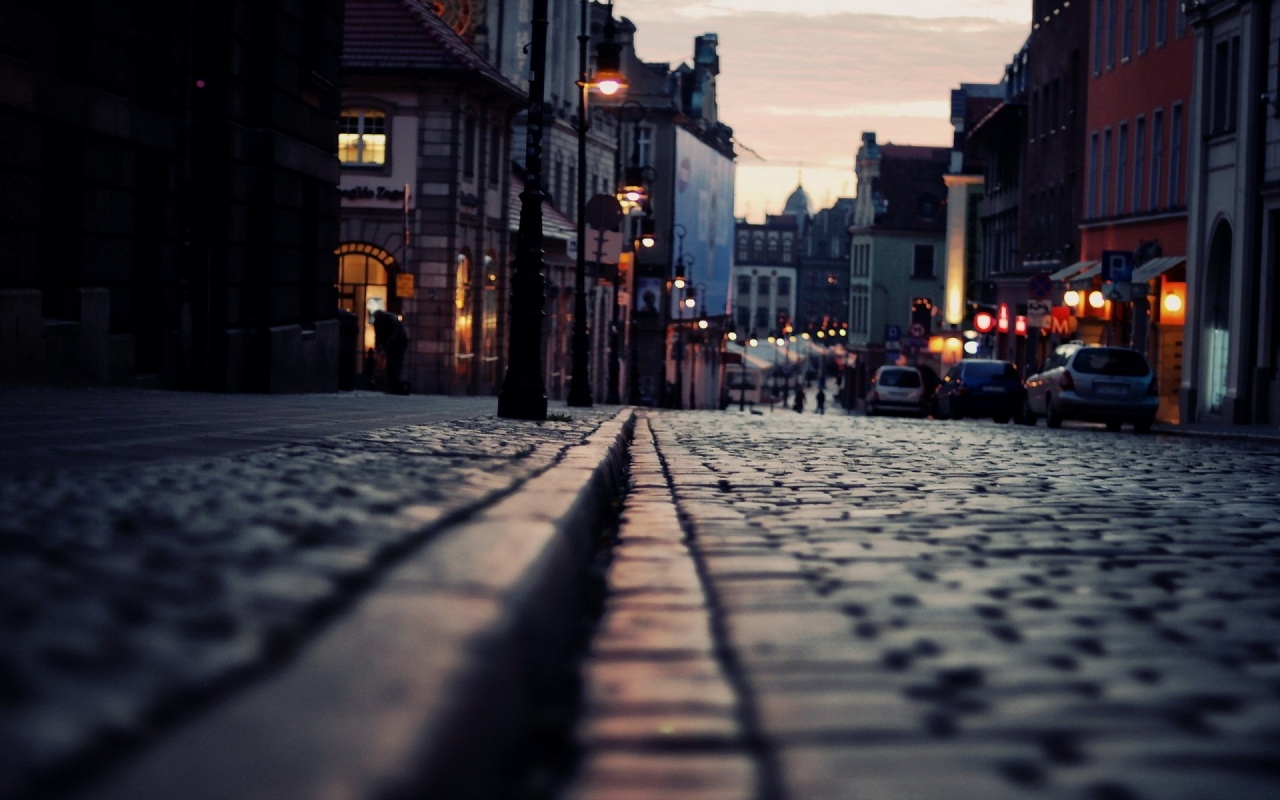 ADD YOUR TITLE
YOUR TITLE
Choose six words from 1a and write a sentence for each one. Work in pairs. Read your sentences aloud to your partner but instead of , say.
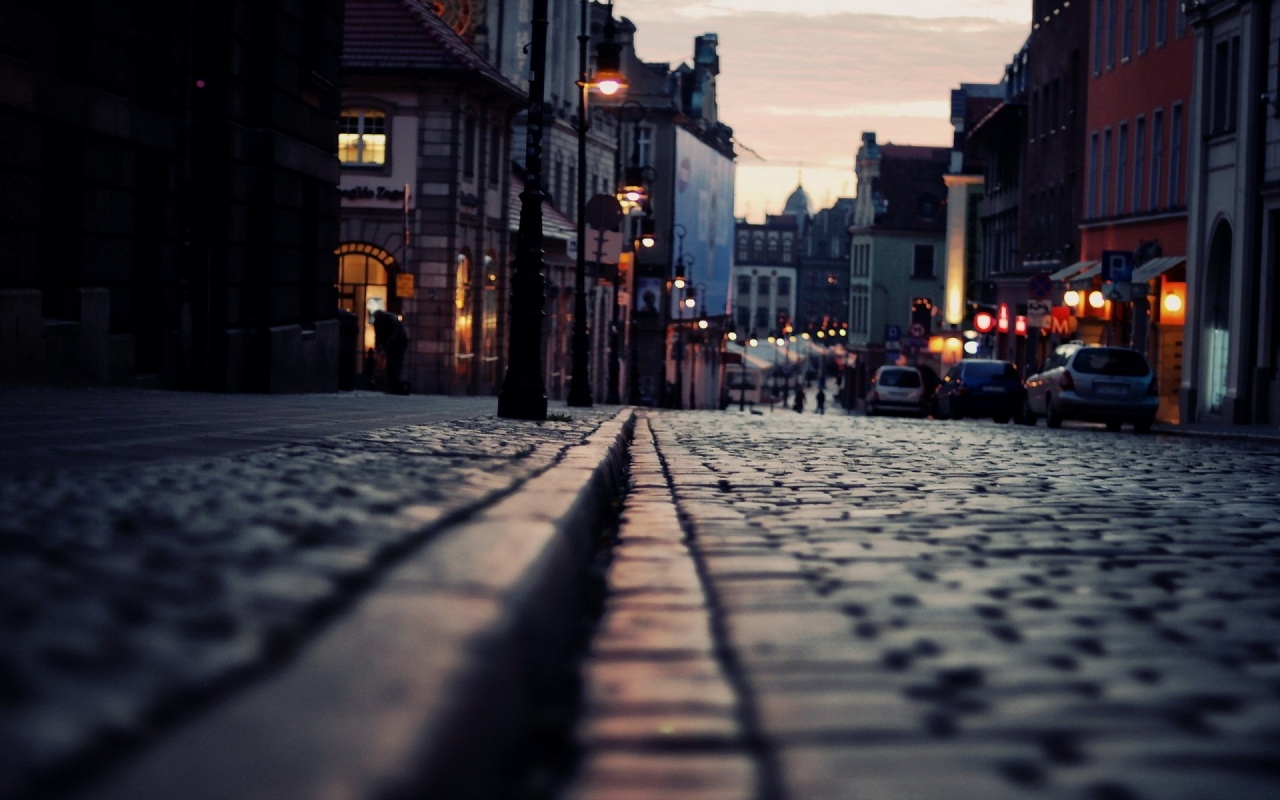 2
ADD YOUR TITLE HERE
01
Choose six words from 1a and write a sentence for each one.
ADD YOUR TITLE HERE
words from 1a and write a sentence for each one. Work in pairs. Read your sentences aloud to
TITLE
TITLE
TITLE
TITLE
85%
75%
65%
75%
words from 1a and write a sentence for each one in pairs.
words from 1a and write a sentence for each one in pairs.
words from 1a and write a sentence for each one in pairs.
words from 1a and write a sentence for each one in pairs.
ADD YOUR TITLE HERE
words from 1a and write a sentence for each one. Work in pairs. Read your sentences aloud to
words from 1a and write a sentence for each one. Work in pairs.
words from 1a and write a sentence for each one. Work in pairs.
TITLE HERE
TITLE HERE
TITLE HERE
TITLE HERE
words from 1a and write a sentence for each one. Work in pairs.
words from 1a and write a sentence for each one. Work in pairs.
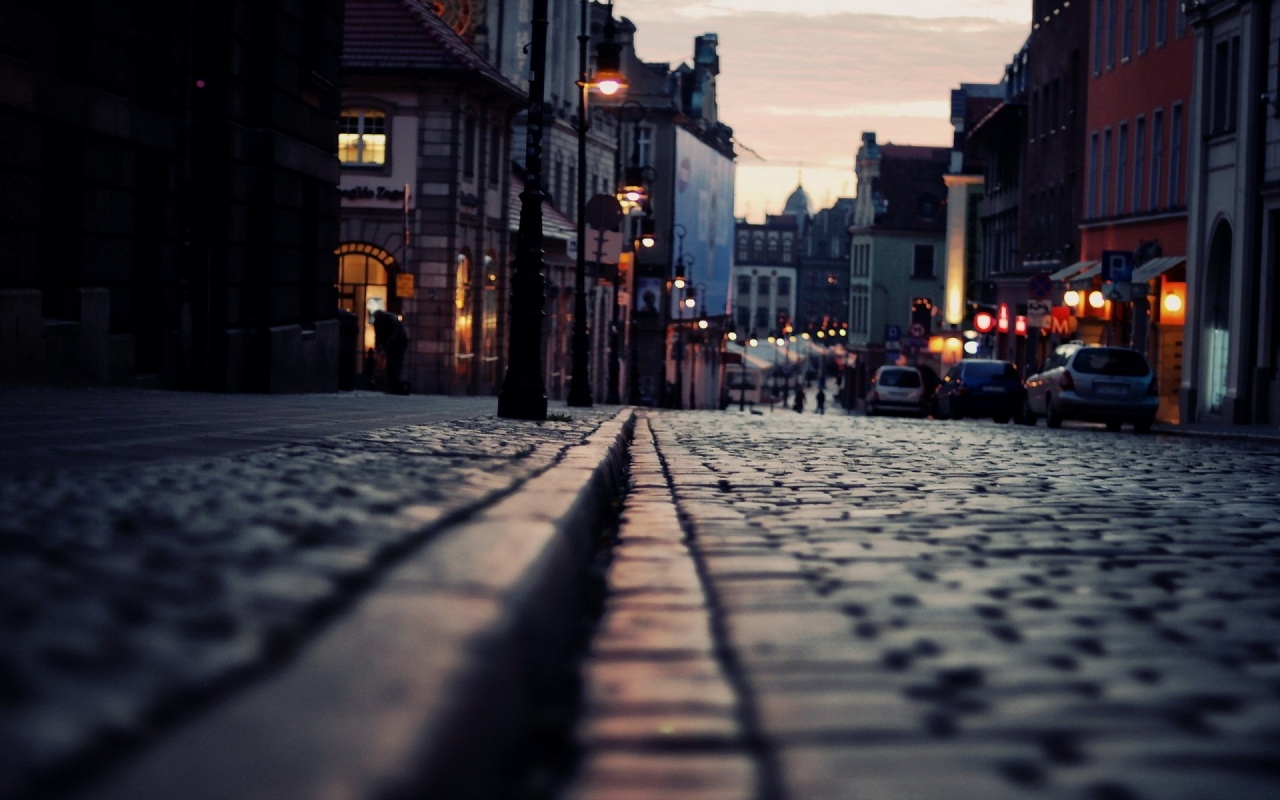 30
YOUR TITLE HERE
25
20
Choose six words from 1a and write a sentence for each one. Work in pairs. Read your sentences aloud to your partner but instead of , say.
15
10
5
sentences aloud to your
0
5
10
15
20
25
30
35
40
45
YOUR TITLE HERE
ADD YOUR TITLE HERE
words from 1a and write a sentence for each one. Work in pairs. Read your sentences aloud to
ADD YOUR TITLE HERE
ADD YOUR TITLE HERE
ADD YOUR TITLE HERE
ADD YOUR TITLE HERE
Choose six words from 1a and write a sentence for each one.
Choose six words from 1a and write a sentence for each one.
Choose six words from 1a and write a sentence for each one.
Choose six words from 1a and write a sentence for each one.
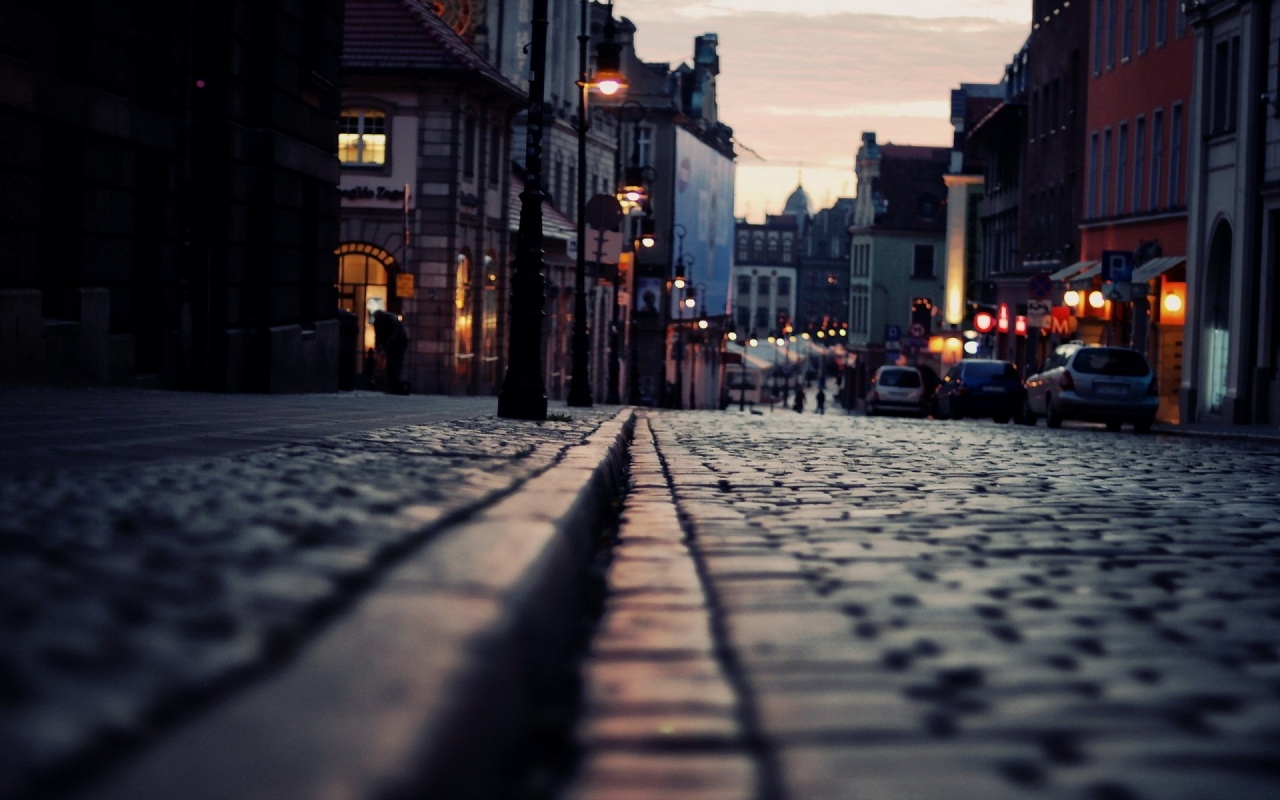 ADD YOUR
ADD YOUR
ADD YOUR
ADD YOUR
Choose six words from 1a and write a sentence for each one. Work in pairs.
Choose six words from 1a and write a sentence for each one. Work in pairs.
Choose six words from 1a and write a sentence for each one. Work in pairs.
Choose six words from 1a and write a sentence for each one. Work in pairs.
ADD YOUR
ADD YOUR
ADD YOUR
ADD YOUR
YOUR TITLE HERE
YOUR TITLE HERE
ADD YOUR TITLE HERE
Choose six words from 1a and write a sentence for each one. Work in pairs. Choose six words from 1a and write a sentence for each one. Work in pairs.
ADD YOUR TITLE
ADD YOUR TITLE
ADD YOUR TITLE
ADD YOUR TITLE
words from 1a and write a sentence for each one. Work in pairs.
words from 1a and write a sentence for each one. Work in pairs.
words from 1a and write a sentence for each one. Work in pairs.
words from 1a and write a sentence for each one. Work in pairs.
Heading text of sample.
Heading text of sample.
Heading text of sample.
Heading text of sample.
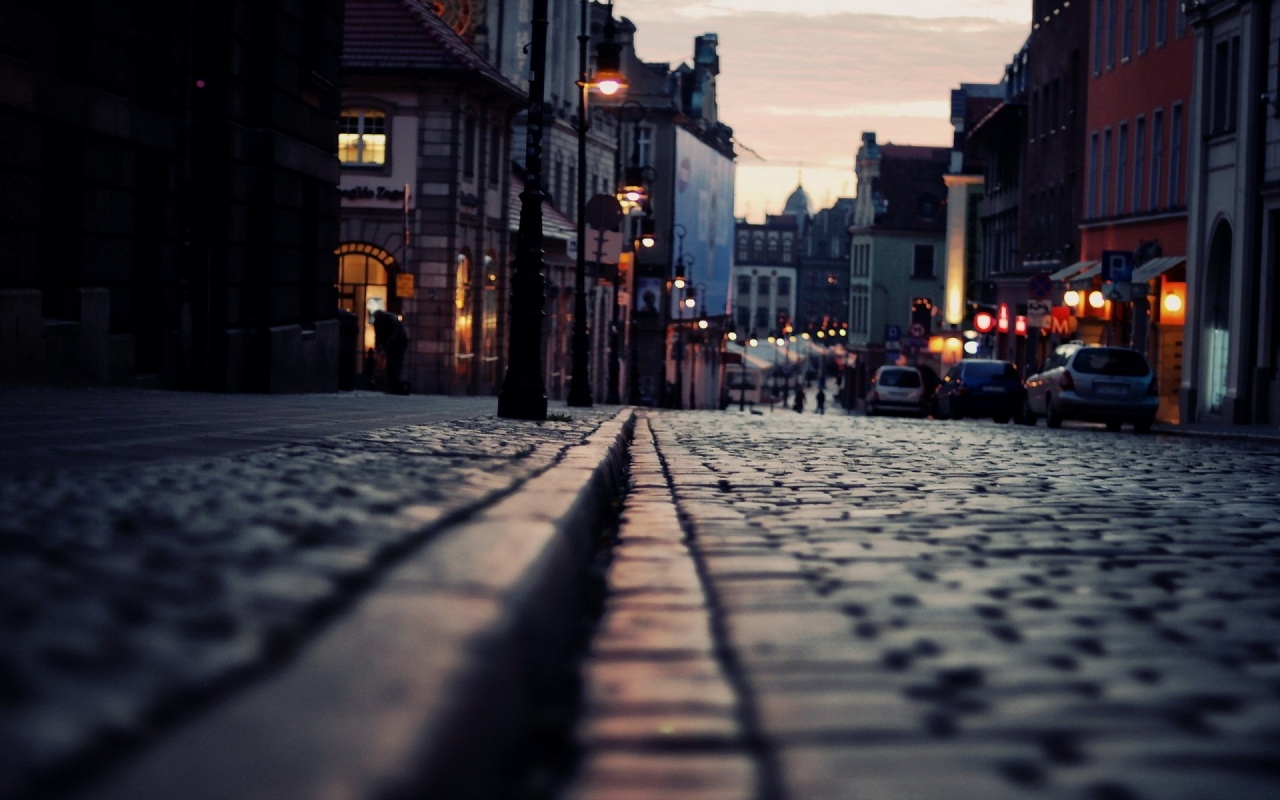 3
ADD YOUR TITLE HERE
Choose six words from 1a and write a sentence for each one.
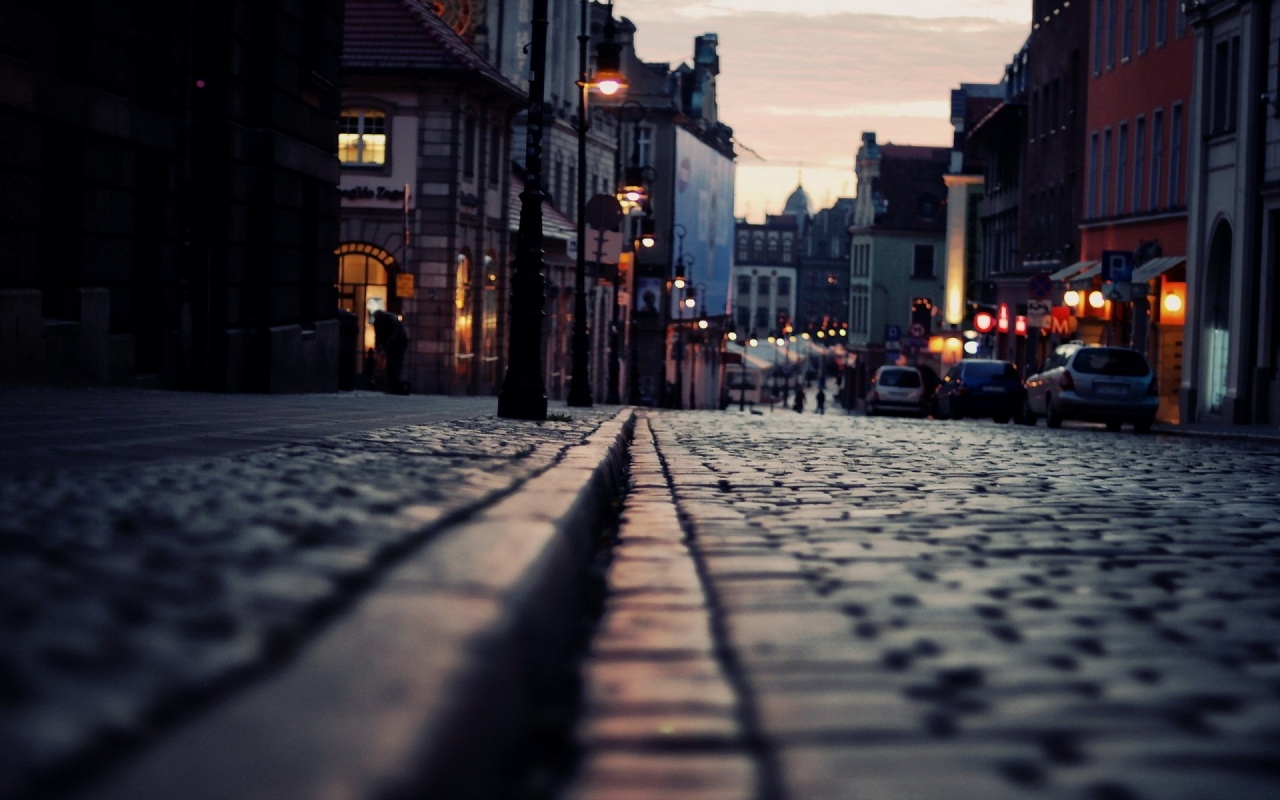 ADD YOUR TITLE HERE
words from 1a and write a sentence for each one. Work in pairs. Read your sentences aloud to
TITLE
TITLE
TITLE
TITLE
words from 1a and write a sentence for each one. Work in pairs. Read your
words from 1a and write a sentence for each one. Work in pairs. Read your
words from 1a and write a sentence for each one. Work in pairs. Read your
words from 1a and write a sentence for each one. Work in pairs. Read your
ADD YOUR TITLE HERE
words from 1a and write a sentence for each one. Work in pairs. Read your sentences aloud to
75%
90%
45%
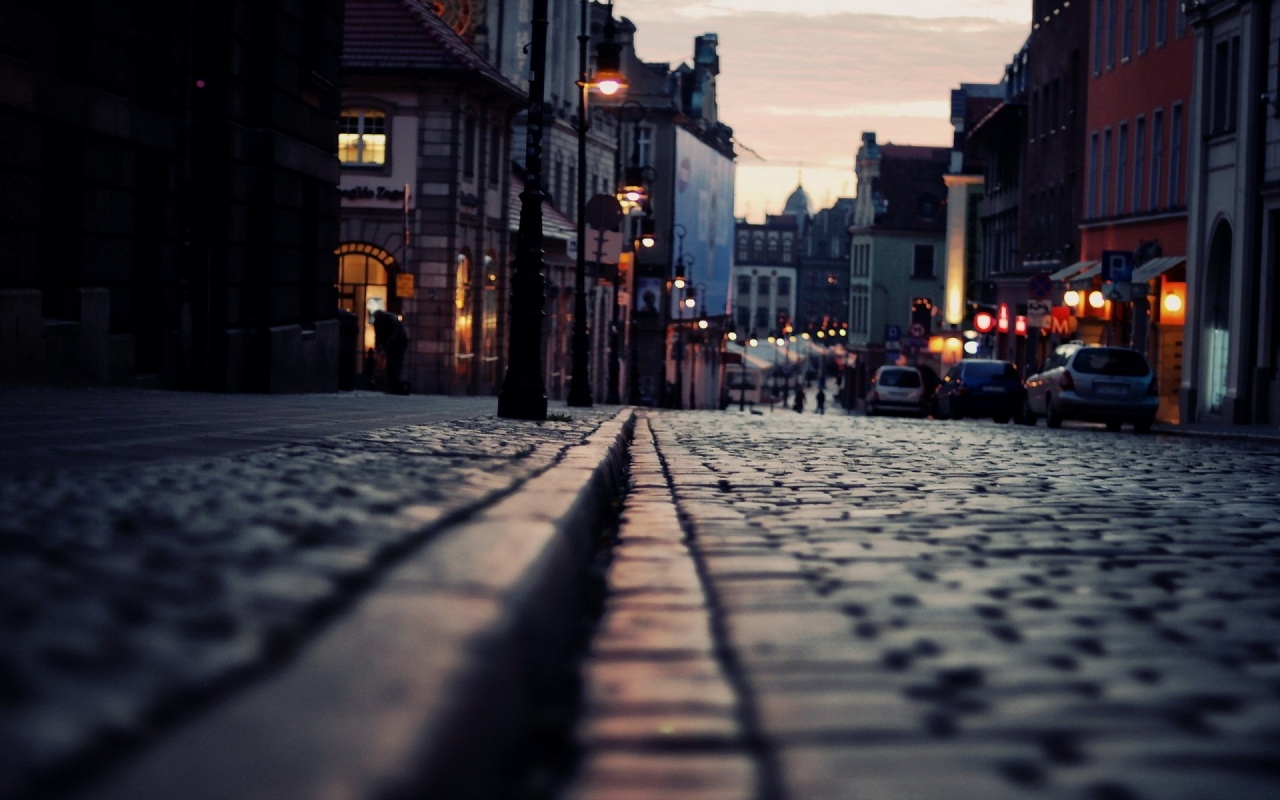 ADD YOUR TITLE HERE
TITLE
TITLE
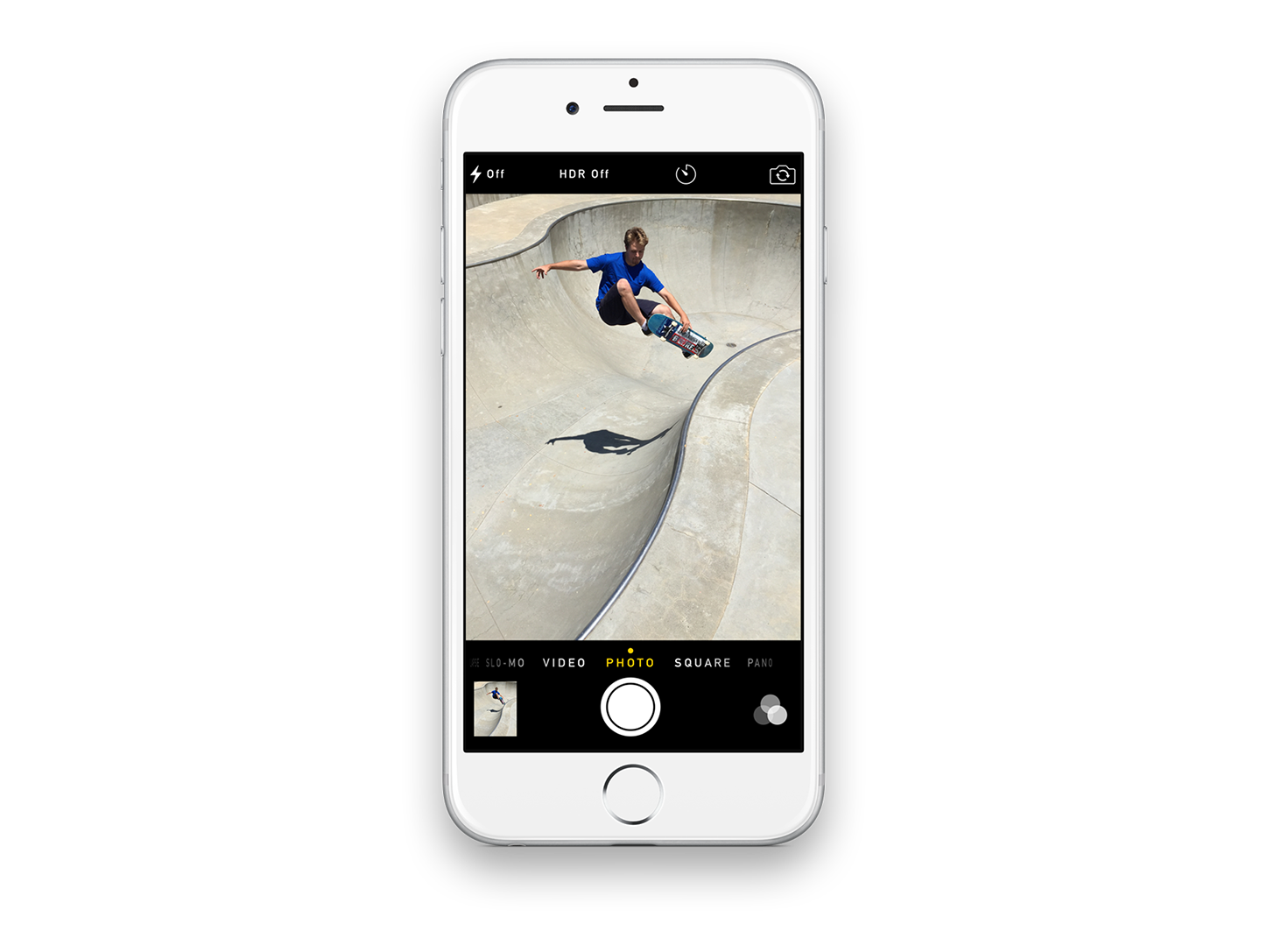 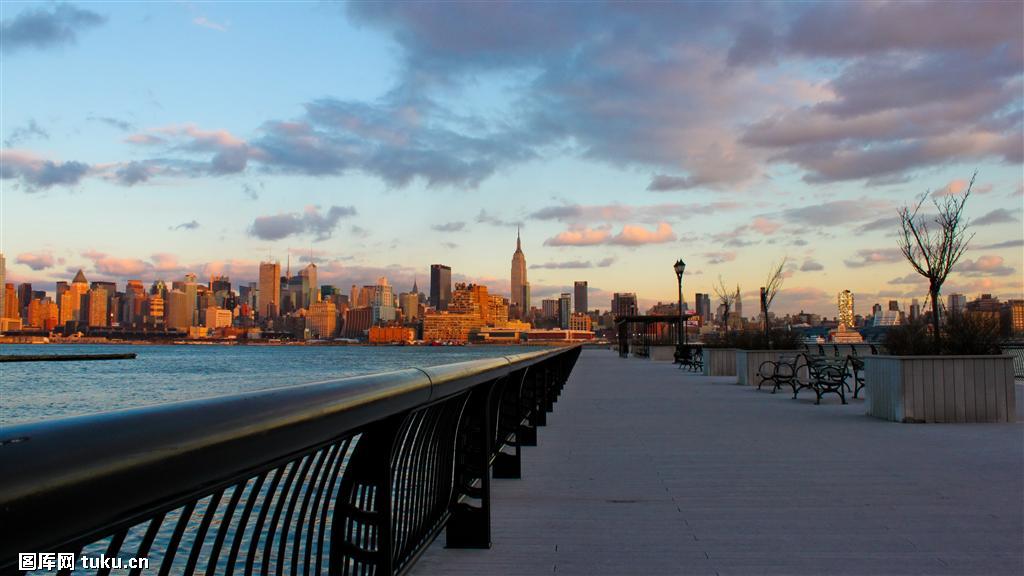 Choose six words from 1a and write a sentence for each one. Work in pairs. Read your sentences aloud to your partner but instead of , say.
Choose six words from 1a and write a sentence for each one. Work in pairs. Read your sentences aloud to your partner but instead of , say.
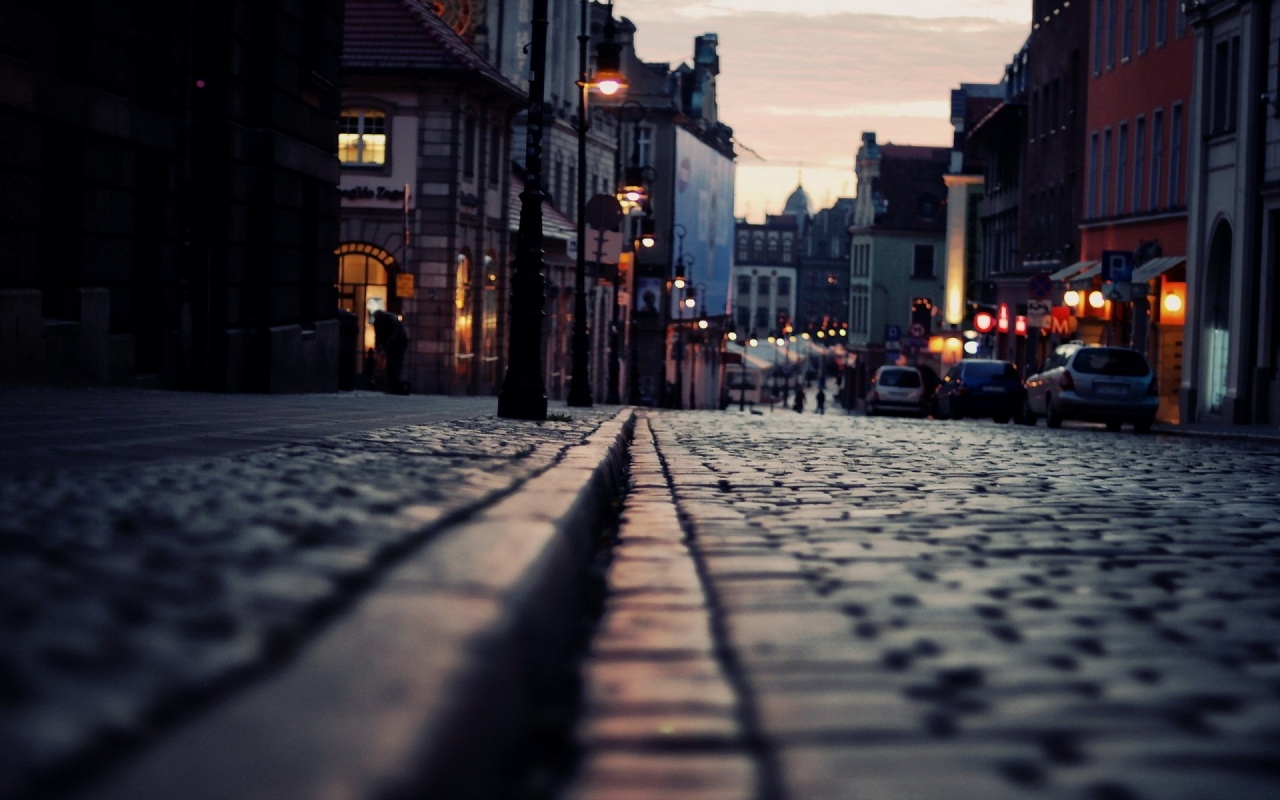 ADD YOUR TITLE HERE
Choose six words from 1a and write a sentence for each one. Work in pairs. Read your sentences aloud to your partner but instead of , say. Choose six words from 1a and write a sentence for each one. Work in pairs. Read your sentences aloud to your partner but instead of , say.
TITLE
TITLE
TITLE
TITLE
Choose six words from 1a and write a sentence for each one. Work in pairs.
Choose six words from 1a and write a sentence for each one. Work in pairs.
Choose six words from 1a and write a sentence for each one. Work in pairs.
Choose six words from 1a and write a sentence for each one. Work in pairs.
Choose six
Choose six
Choose six
Choose six
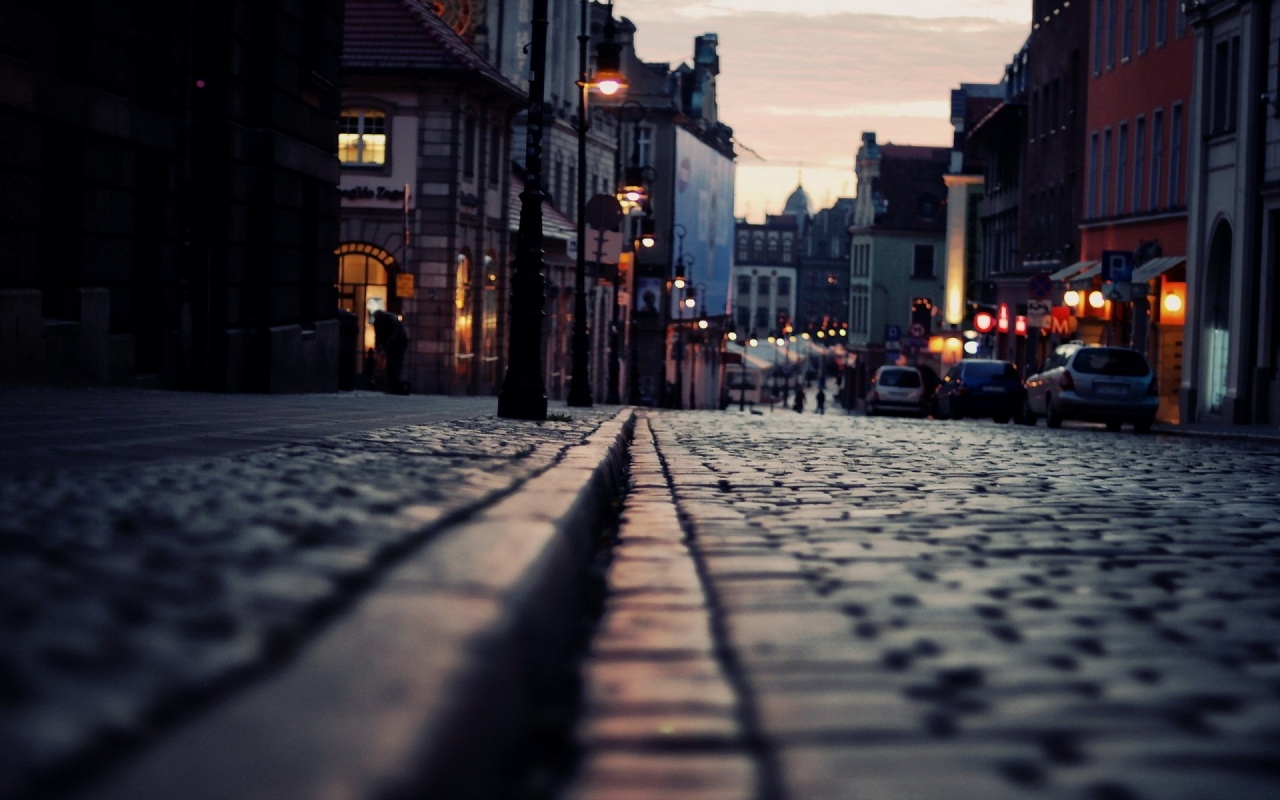 ADD YOUR TITLE
YOUR TITLE
Choose six words from 1a and write a sentence.
ADD YOUR TITLE HERE
words from 1a and write a sentence for each one. Work in pairs. Read your sentences aloud to
Choose six words from 1a and write a sentence for each one. Work in pairs.
Choose six words from 1a and write a sentence for each one. Work in pairs.
Choose six words from 1a and write a sentence for each one. Read your sentences aloud to your partner but instead of , say.
Work in pairs
YOUR TITLE HERE
ADD YOUR TITLE
Choose six words from 1a and write a sentence for each one. Work in pairs.
Choose six words from 1a and write a sentence for each one.
Choose six words from 1a and write a sentence for each one.
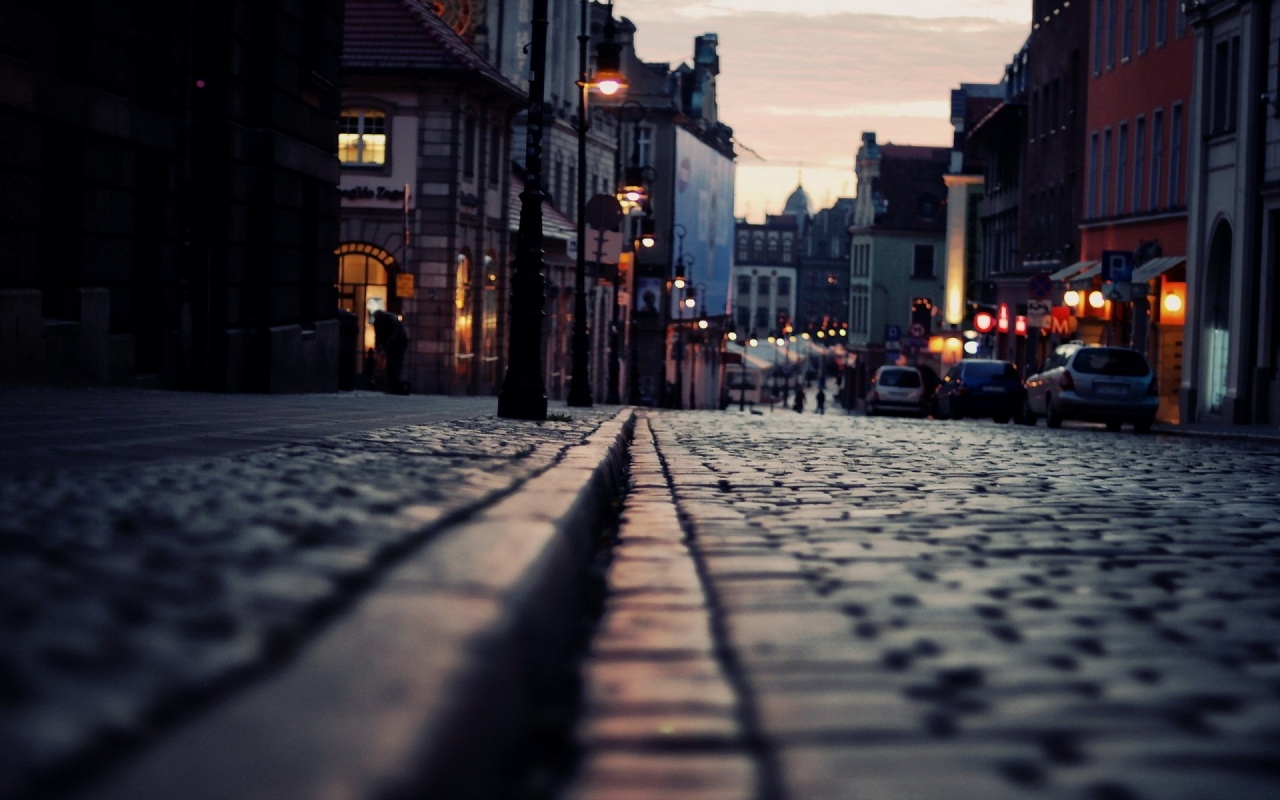 4
ADD YOUR TITLE HERE
01
Choose six words from 1a and write a sentence for each one.
ADD YOUR TITLE HERE
words from 1a and write a sentence for each one. Work in pairs. Read your sentences aloud to
ADD YOUR TITLE HERE
ADD YOUR TITLE HERE
Choose six words from 1a and write a sentence for each one.
Choose six words from 1a and write a sentence for each one.
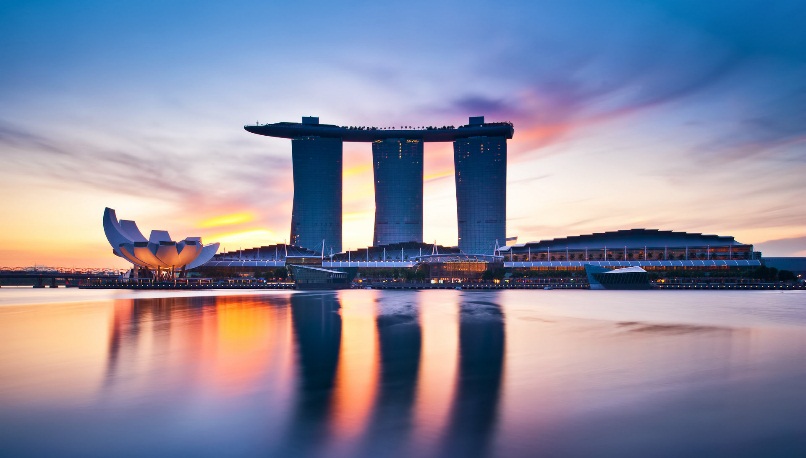 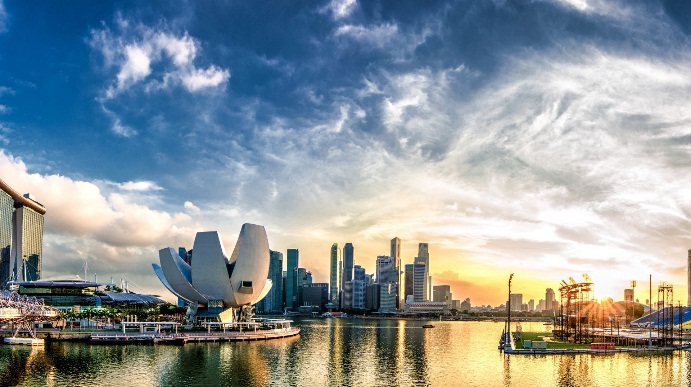 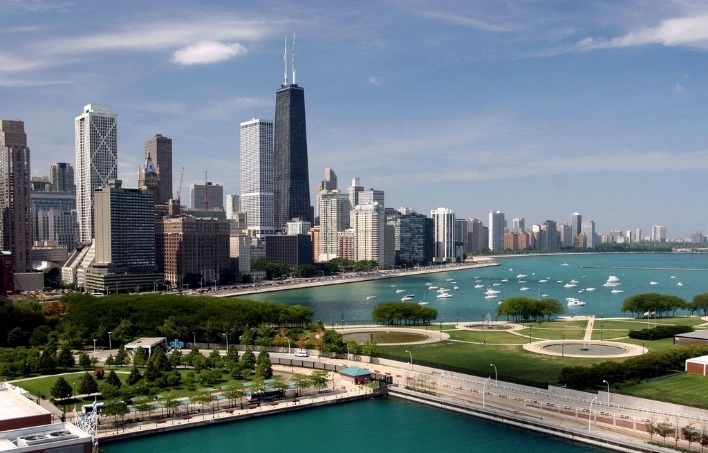 words from 1a and write a for each one.
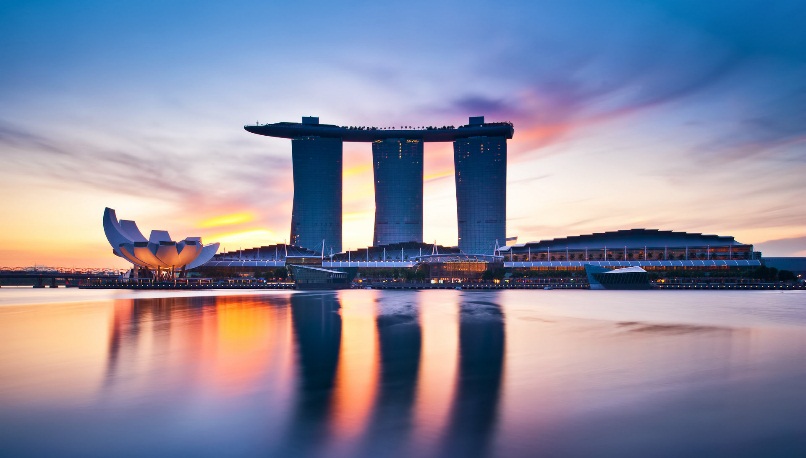 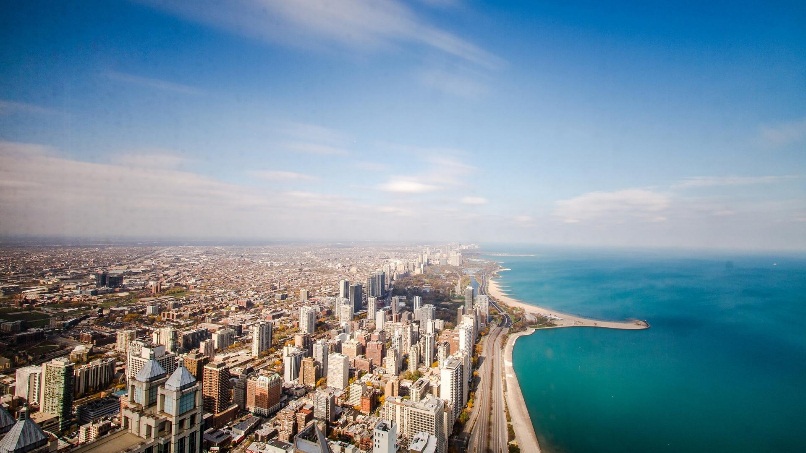 15%
ADD YOUR TITLE HERE
your tittle here
35%
ADD YOUR TITLE HERE
Choose six words from 1a and write a sentence for each one. Work in pairs.
45%
ADD YOUR TITLE HERE
Choose six words from 1a and write a sentence for each one. Work in pairs.
55%
75%
85%
ADD YOUR TITLE HERE
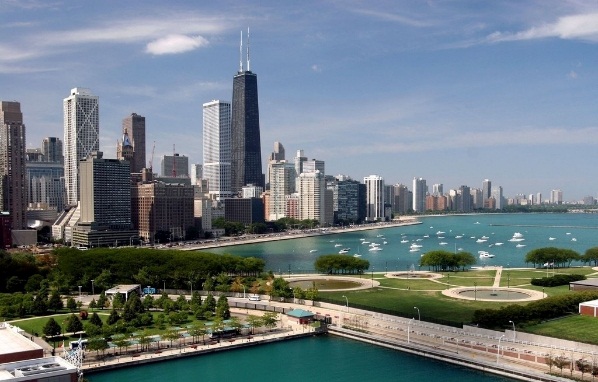 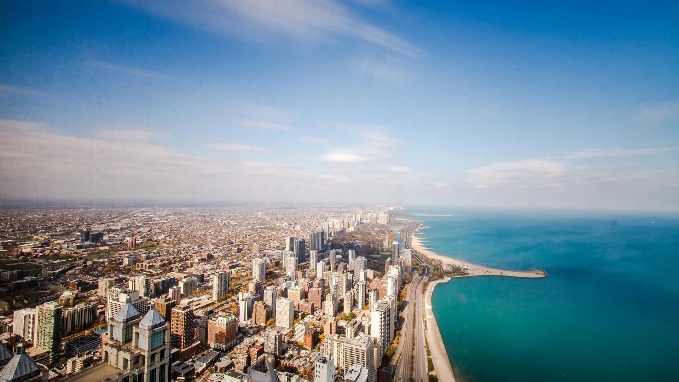 ADD YOUR TITLE HERE
ADD YOUR TITLE HERE
ADD YOUR TITLE HERE
ADD YOUR TITLE HERE
Choose six words from 1a and write a sentence for each one.
Choose six words from 1a and write a sentence for each one.
Choose six words from 1a and write a sentence for each one.
Choose six words from 1a and write a sentence for each one.
words from 1a and write a for each one.
words from 1a and write a for each one.
words from 1a and write a for each one.
words from 1a and write a for each one.
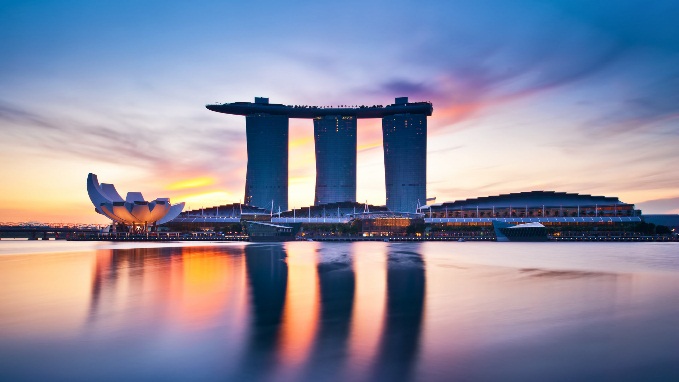 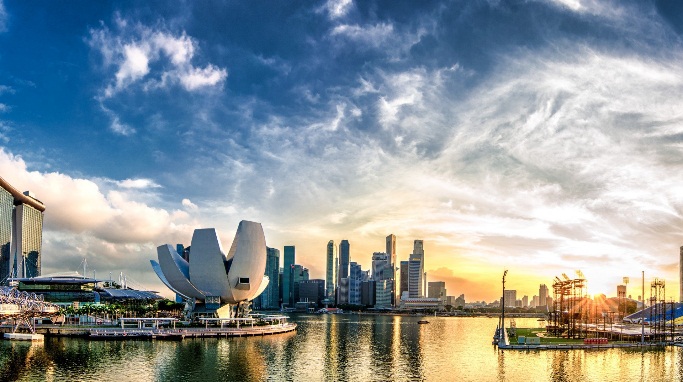 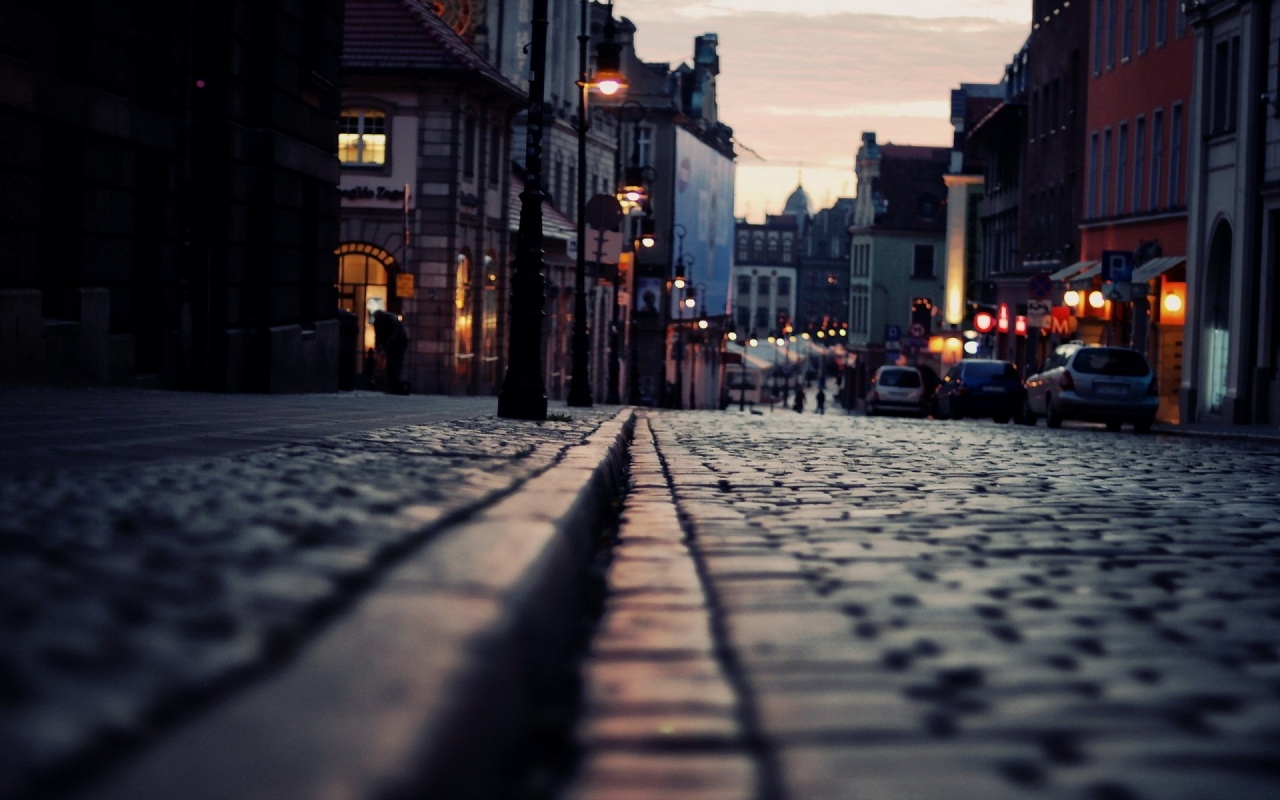 Choose six
Choose six
Choose six
words from 1a and write a sentence for each one. Work in pairs. Read your sentences aloud to
words from 1a and write a sentence for each one. Work in pairs. Read your sentences aloud to
words from 1a and write a sentence for each one. Work in pairs. Read your sentences aloud to
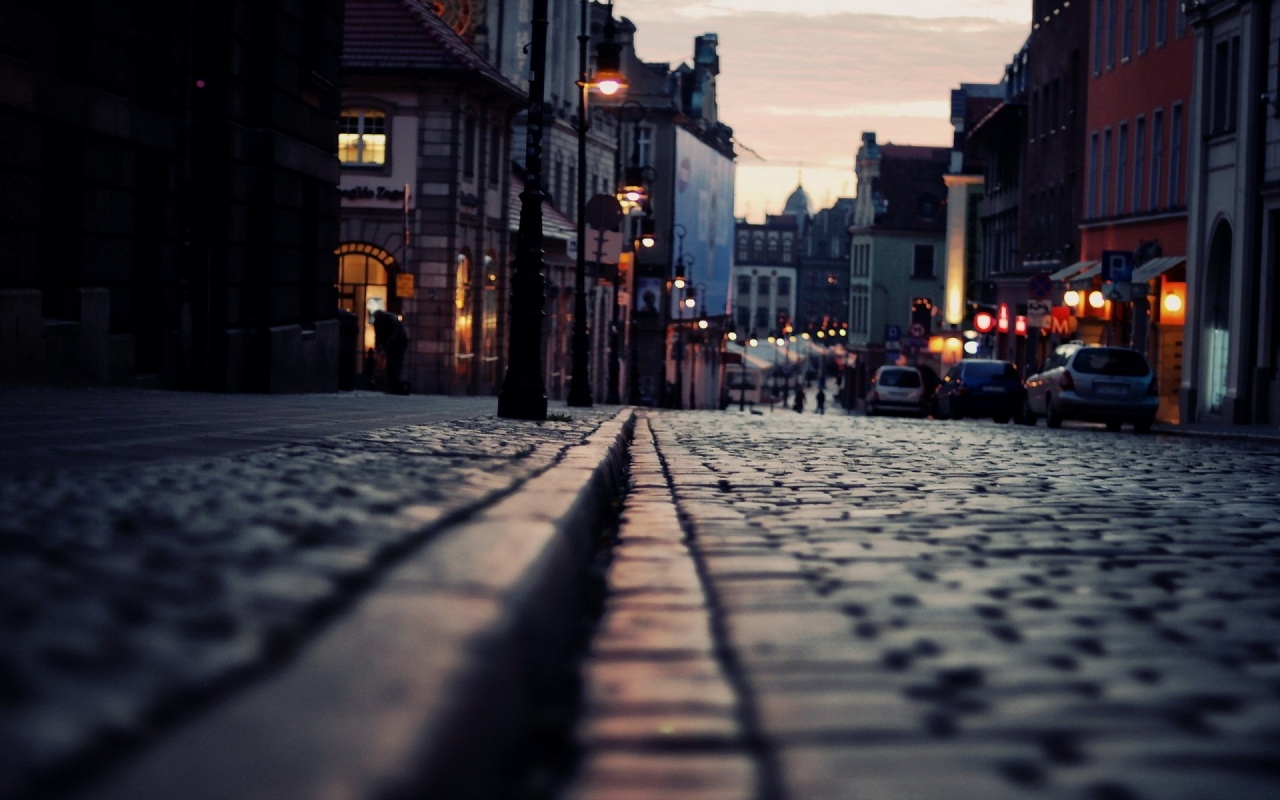 ADD YOUR TITLE HERE
ADD YOUR TITLE
ADD YOUR TITLE
ADD YOUR TITLE
Choose six
words from 1a and write a sentence for each one. Work in pairs.
words from 1a and write a sentence for each one. Work in pairs.
words from 1a and write a sentence for each one. Work in pairs.
words from 1a and write a sentence for each one. Work in pairs. Read your sentences aloud to
Choose six
ADD YOUR TITLE HERE
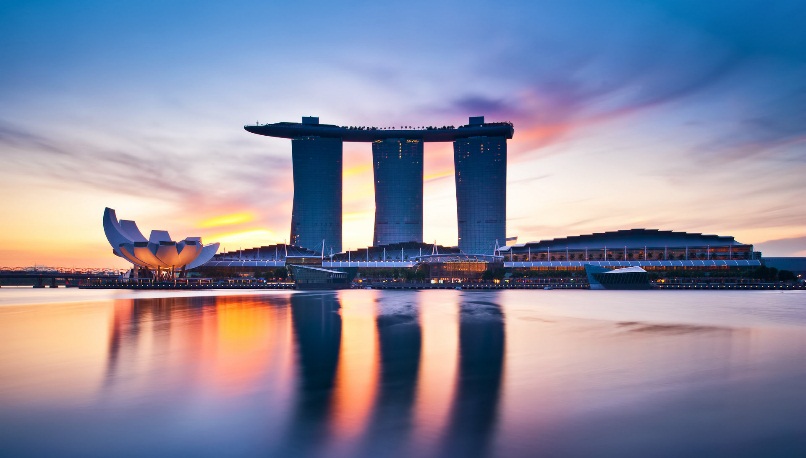 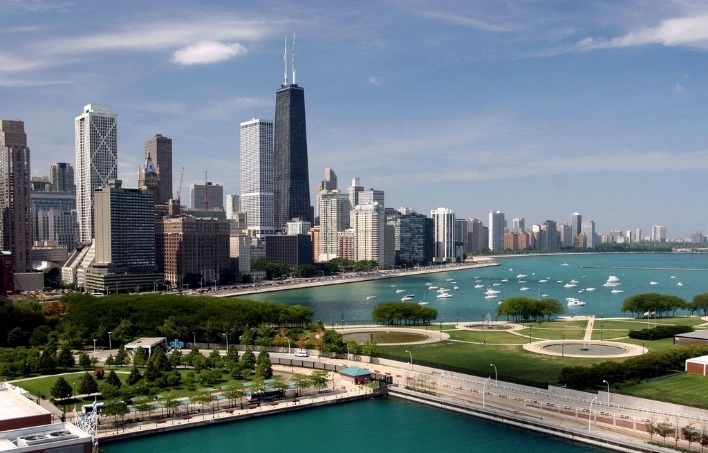 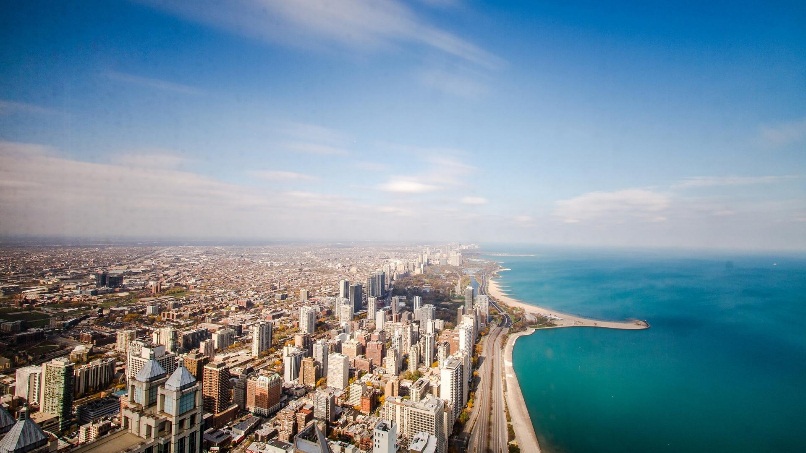 ADD YOUR TITLE
Choose six words from 1a and write a sentence for each one.
Choose six words from 1a and write a sentence for each one. Work in pairs. Read your sentences aloud to your partner but instead of , say.
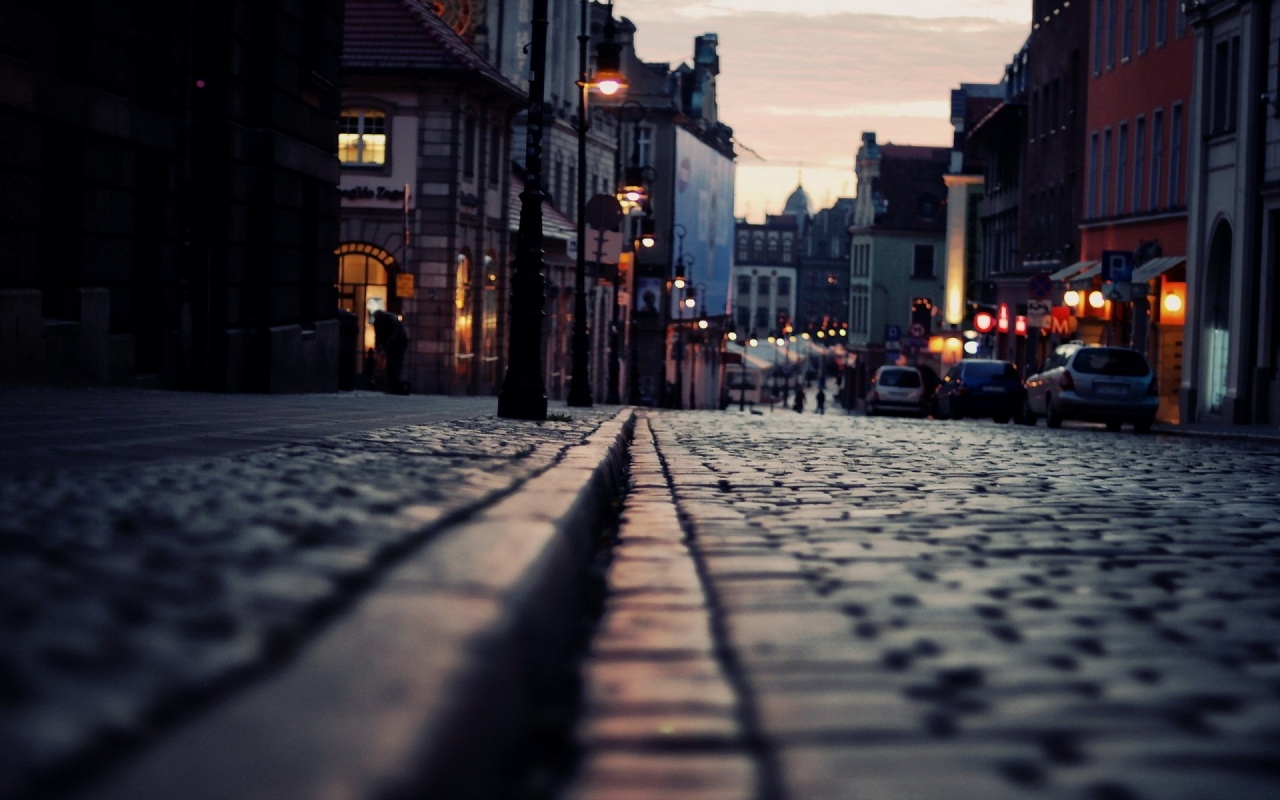 THANK YOU FOR WATCHING
Choose six words from 1a and write a sentence for each one. Work in pairs. Read your sentences aloud to your partner
POWERPOINT TEMPLATE
LOGO